УСТНОЕ
НАРОДНОЕ
ТВОРЧЕСТВО
ФОЛЬКЛОР
Термин «фольклор» (в переводе «народная мудрость») поначалу охватывал всю духовную (верования, танцы, музыка, резьба по дереву и пр.), а иногда и материальную (жилье, одежда) культуру народа. С начала 20 в. термин используется и в более узком, более конкретном значении: словесное народное творчество.
Поговорки
Сказки
Считалки
Песни
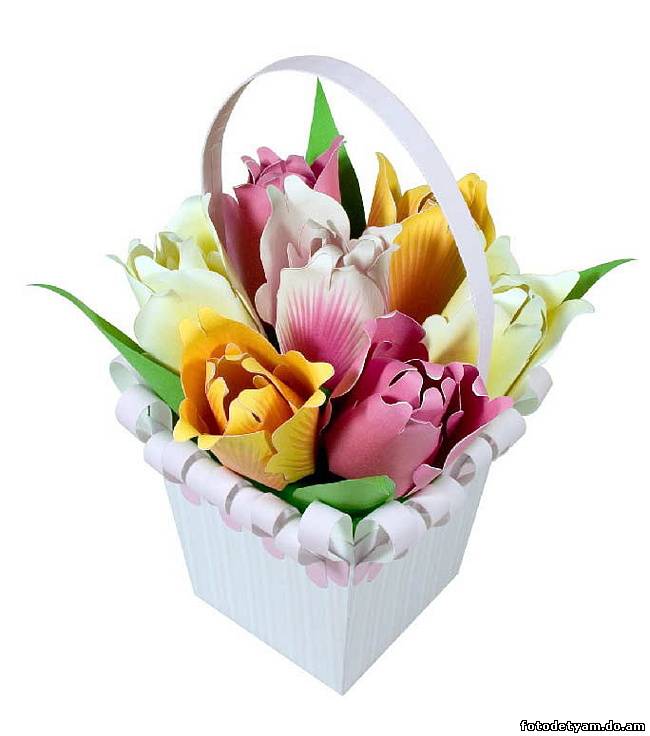 Пословицы
Потешки
Загадки
Заклички
Праздники
Игры
ПОТЕШКИ
ПОТЕШКА - жанр устного народного творчества. Потешка исполняется в процессе действий, выполняемых маленьким ребенком вместе со взрослым. Потешка, прежде всего, учит маленького ребенка понимать человеческую речь и учит выполнять различные жесты, движения, которым руководит слово
РУССКИЕ НАРОДНЫЕ ПОТЕШКИ:
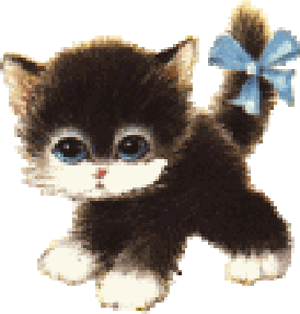 Петушок, петушок,Золотой гребешок,Масляна головушка,Шелкова бородушка,Что ты рано встаешь,Голосисто поешь,Деткам спать не даешь?
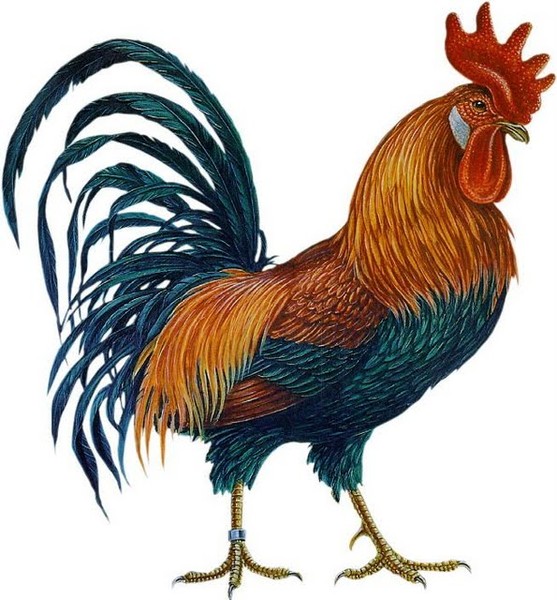 Как у нашего котаШубка очень хороша,Как у котика усыУдивительной красы,Глаза смелые,Зубки белые.
ПРИГОВОРКИ
ПРИГОВОРКА- небольшое произведение устного народного творчества,  которое сказывали, делая что-либо. В приговорках  часто обращались к животным:Уж как я ль мою коровушку люблю,Уж как я ль-то ей крапивушки нажну.Кушай вволюшку, коровушка моя-Ешь ты досыта, буренушка моя.
скороговорки
СКОРОГОВОРКА - жанр устного народного творчества. Это специально подобранная фраза с трудно выговариваемым подбором звуков, быстро произносимая шуточная поговорка или прибаутка. На Руси скороговорки появились еще в глубокую старину. Они помогают ребенку быстрее освоить родную речь и научиться хорошо говорить.
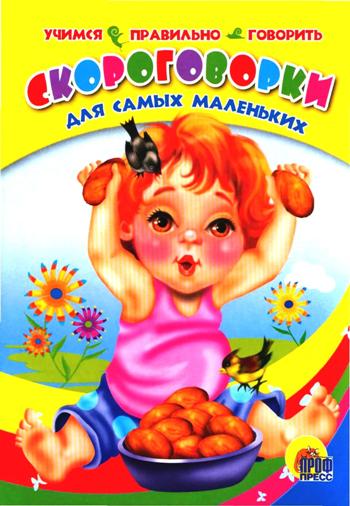 Пришел Прокоп - кипит укроп, Ушел Прокоп - кипит укроп. И при Прокопе кипит укроп, И без Прокопа кипит укроп.

В семеро саней семеро Семёнов
с усами уселись в сани сами.
ЗАКЛИЧКИ
ЗАКЛИЧКИ — это небольшие песенки, предназначенные для распевания группой людей. Многие из них сопровождаются игровыми действиями, имитирующими процесс крестьянского труда.
Божья коровка,Ты лети на небо,Принеси нам хлебаЧерного и белого,Только не горелого.
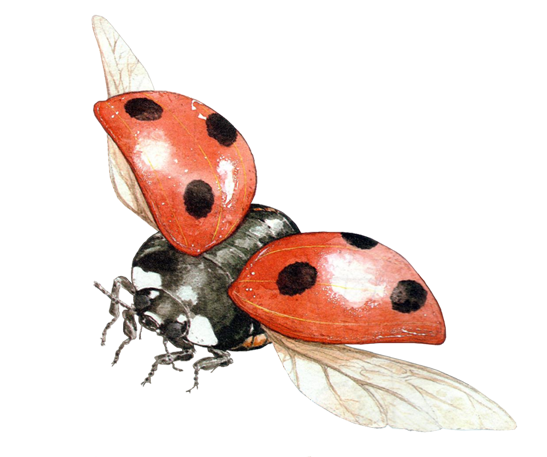 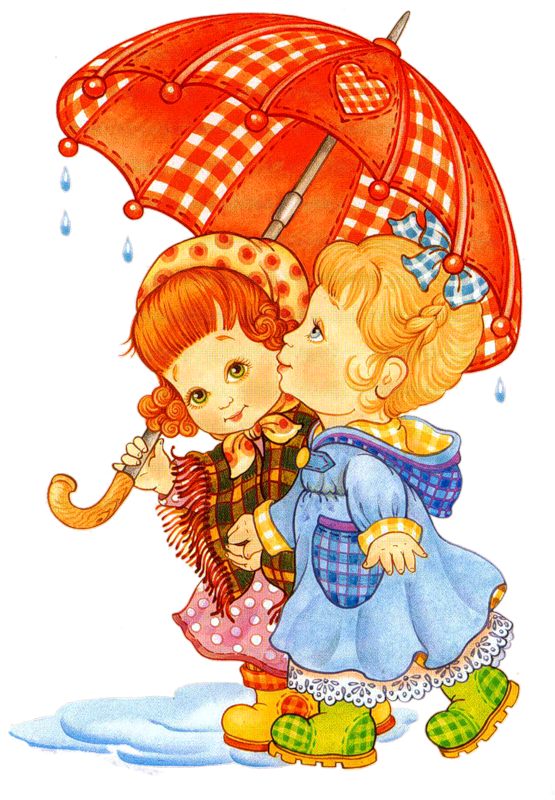 Дождик, дождик, лей, лейНа меня и на людей!А на Бабу-ЯгуХоть по тысячу ведру!